Noctis: revealing chemical pathways in reaction data
Nataliya Lopanitsyna, Marco Stenta
Classification: Public use
May 16, 2024
Reaction data is connected through a Network structure
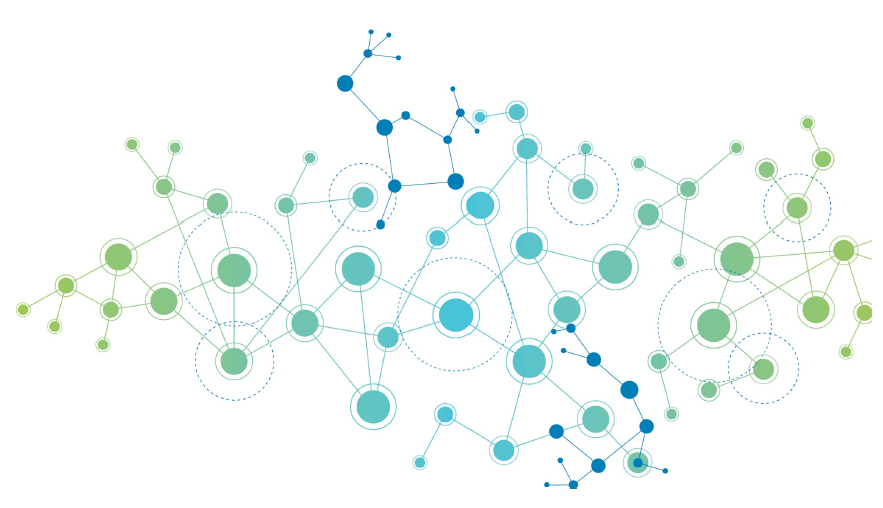 Networks reveal information and insights hidden in tables
Insights make us more effective and efficient
Reaction network supports AI applications
All of this is impossible without high-quality data
2
Classification: Public
Syngenta in a seed pod
Over 140 R&D sites around the world supported by many field locations
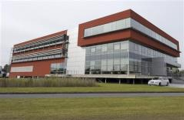 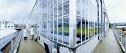 Ghent Belgium
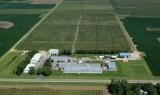 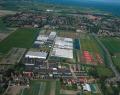 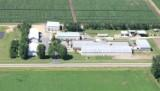 Jealott’s HillUK
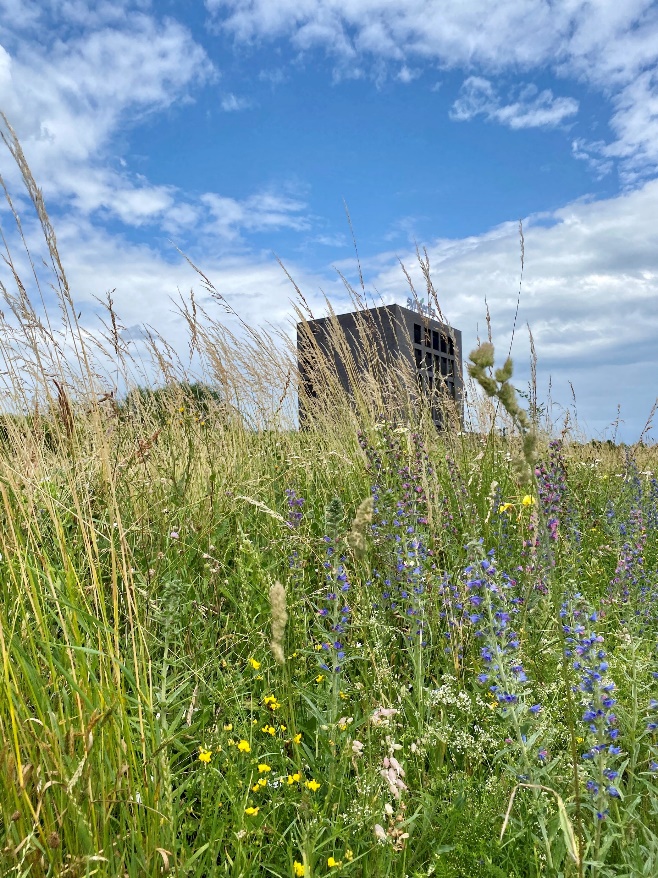 Clinton
US
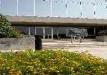 Stanton
US
EnkhuizenNetherlands
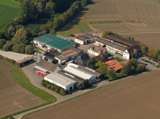 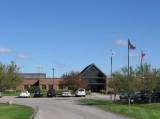 Greensboro US
Bad Salzuflen Germany
Slater
US
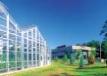 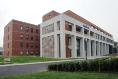 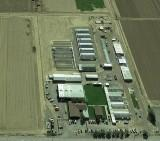 BeijingChina
Research Triangle Park, US
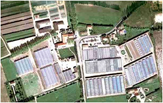 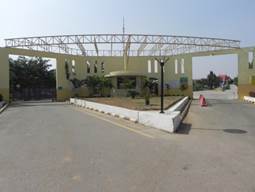 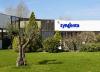 Woodland US
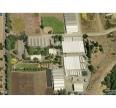 Sarrians France
Saint Sauveur France
General SantosPhilippines
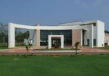 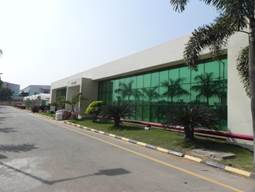 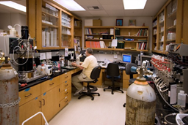 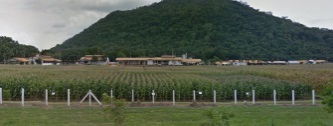 Gilroy
US
GoaIndia
HyderabadIndia
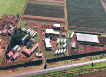 Alachua
US
TakFahThailand
Stein, Switzerland
UberlândiaBrazil
3
Classification: PUBLIC
Introducing DSTA
Prioritize
Synthesis
Design Evaluation
Synthesis
Develop
Designs
Run Assays
Hypothesis
Compound Selection
DataAnalysis
4
Classification: PUBLIC
What is our data?
I want to make a new compound…
How do I make this compound?
How did I make this other compound?
5
Classification: PUBLIC
If the future is already here where is the impact?
"We see computers everywhere except in the productivity statistics” R. Solow (1987)
The technology is here but not the FAIR reaction data to make it disruptive
Syngenta reaction data

Libraries and Reaction Optimisation protocols: Offline XL format only (before 2020)  
Electronic Lab Notebook: 
Only 60% of ELN reaction scheme usable for modelling
Reaction conditions unexploitable
Large scale protocols in embedded files
Public reaction data 

Large volumes of data but highly biased and not sufficiently diverse
Yield and conditions prediction for very common reactions are not possible
Suzuki coupling: Machine Learning is no better than “popularity based” metrics
Beker, W.; Roszak, R.; Wołos, A.; Angello, N. H.; Rathore, V.; Burke, M. D.; Grzybowski, B. A. Machine Learning May Sometimes Simply Capture Literature Popularity Trends: A Case Study of Heterocyclic Suzuki–Miyaura Coupling. J. Am. Chem. Soc. 2022, 144 (11), 4819–4827. https://doi.org/10.1021/jacs.1c12005 
No general C-N coupling yield prediction possible
Fitzner, M.; Wuitschik, G.; Koller, R.; Adam, J.-M.; Schindler, T. Machine Learning C–N Couplings: Obstacles for a General-Purpose Reaction Yield Prediction. ACS Omega 2023. https://doi.org/10.1021/acsomega.2c05546
6
Classification: PUBLIC
Jablonka, K. M.; Patiny, L.; Smit, B. Making the Collective Knowledge of Chemistry Open and Machine Actionable. Nat. Chem. 2022, 14 (4), 365–376. https://doi.org/10.1038/s41557-022-00910-7
Connecting all reaction data together to create powerful network effects
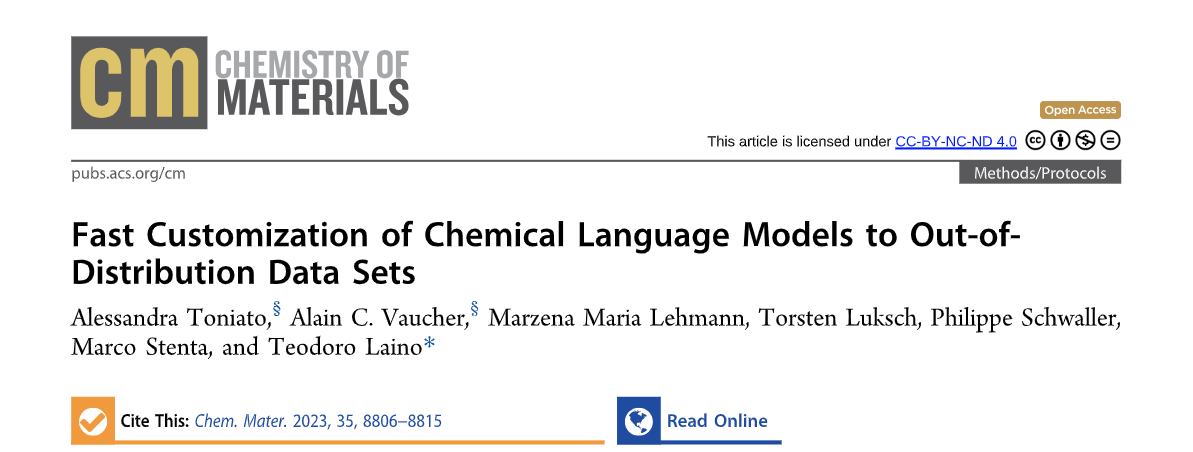 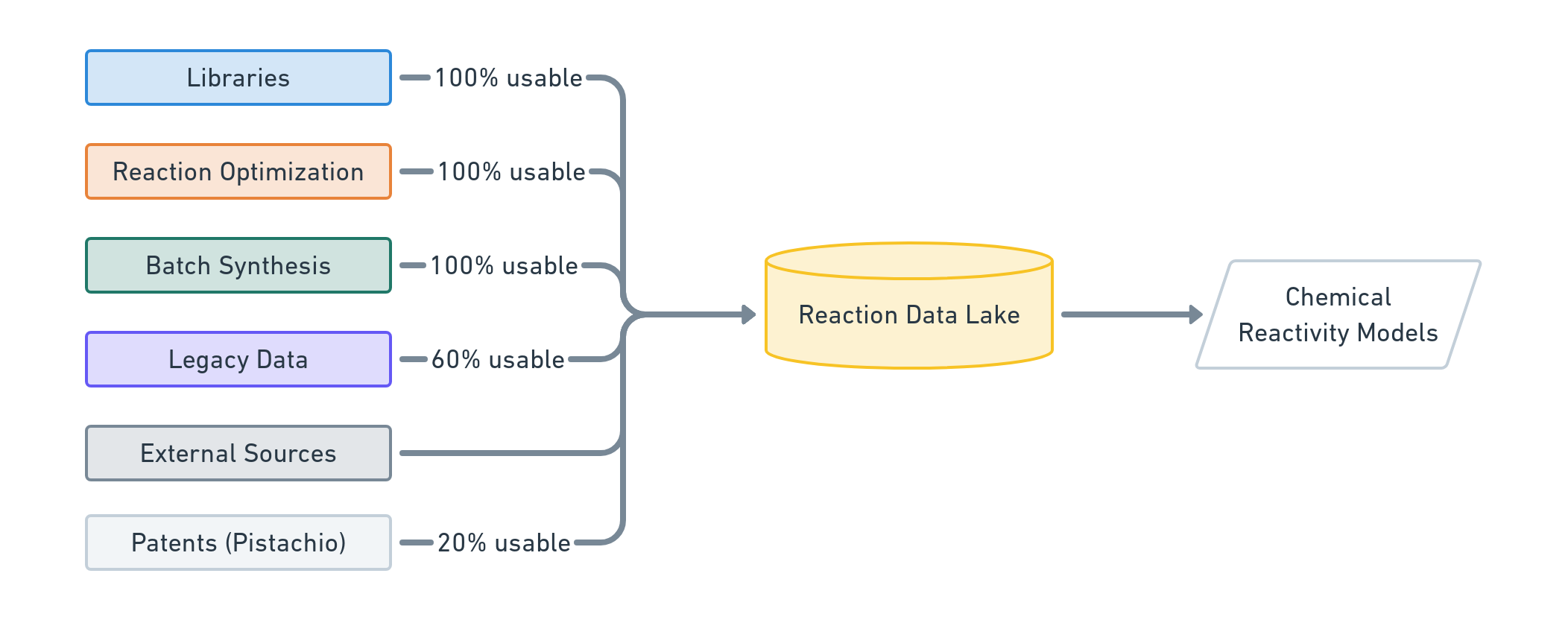 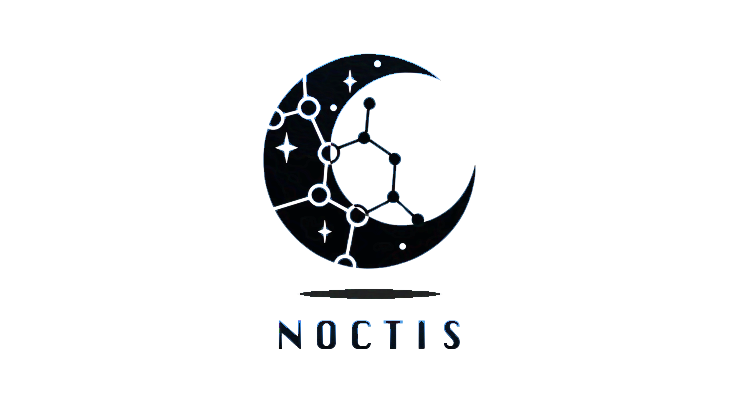 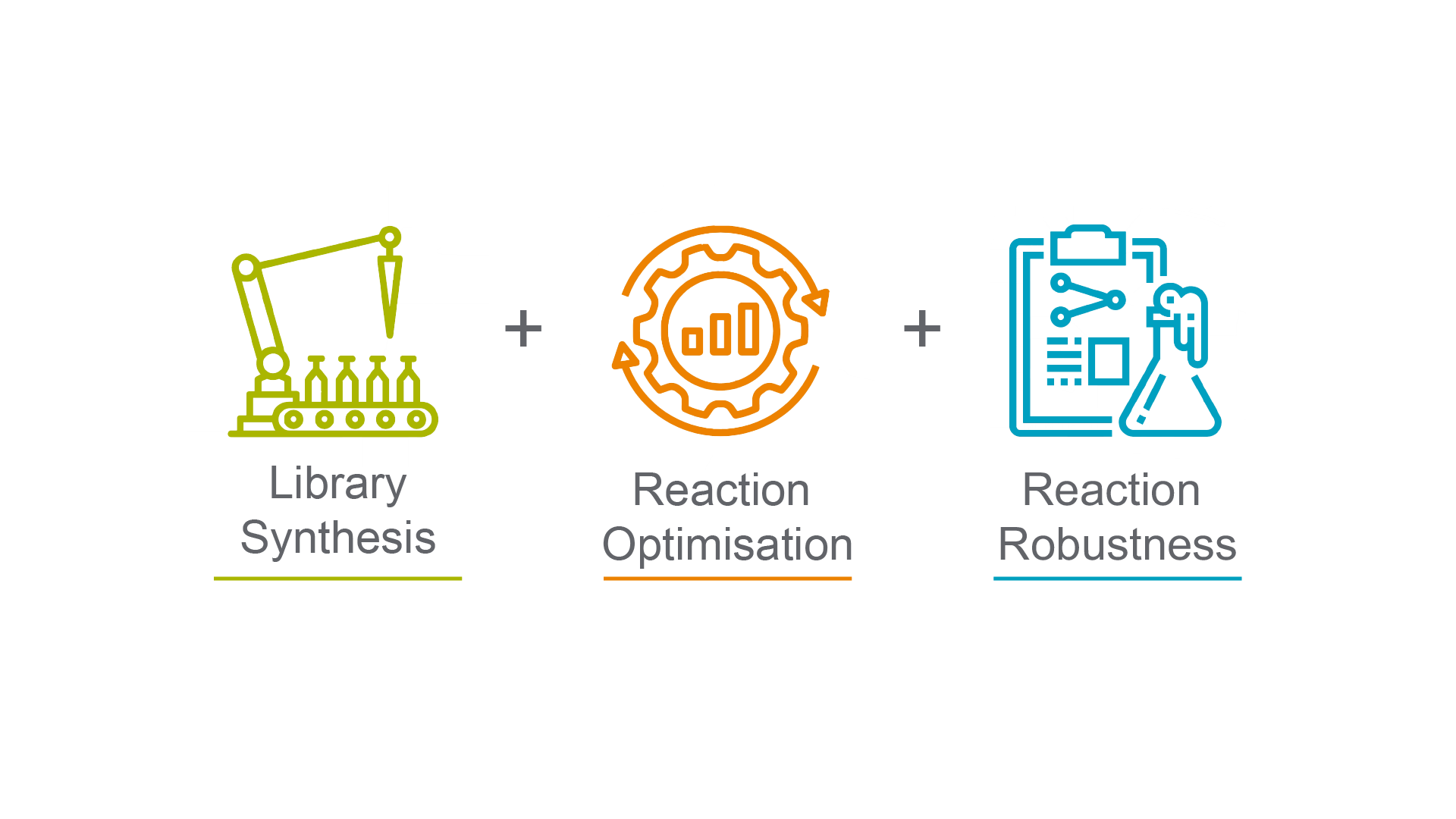 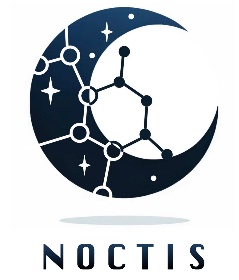 High Quality data
Tailored interfaces
Negative results
High relevance
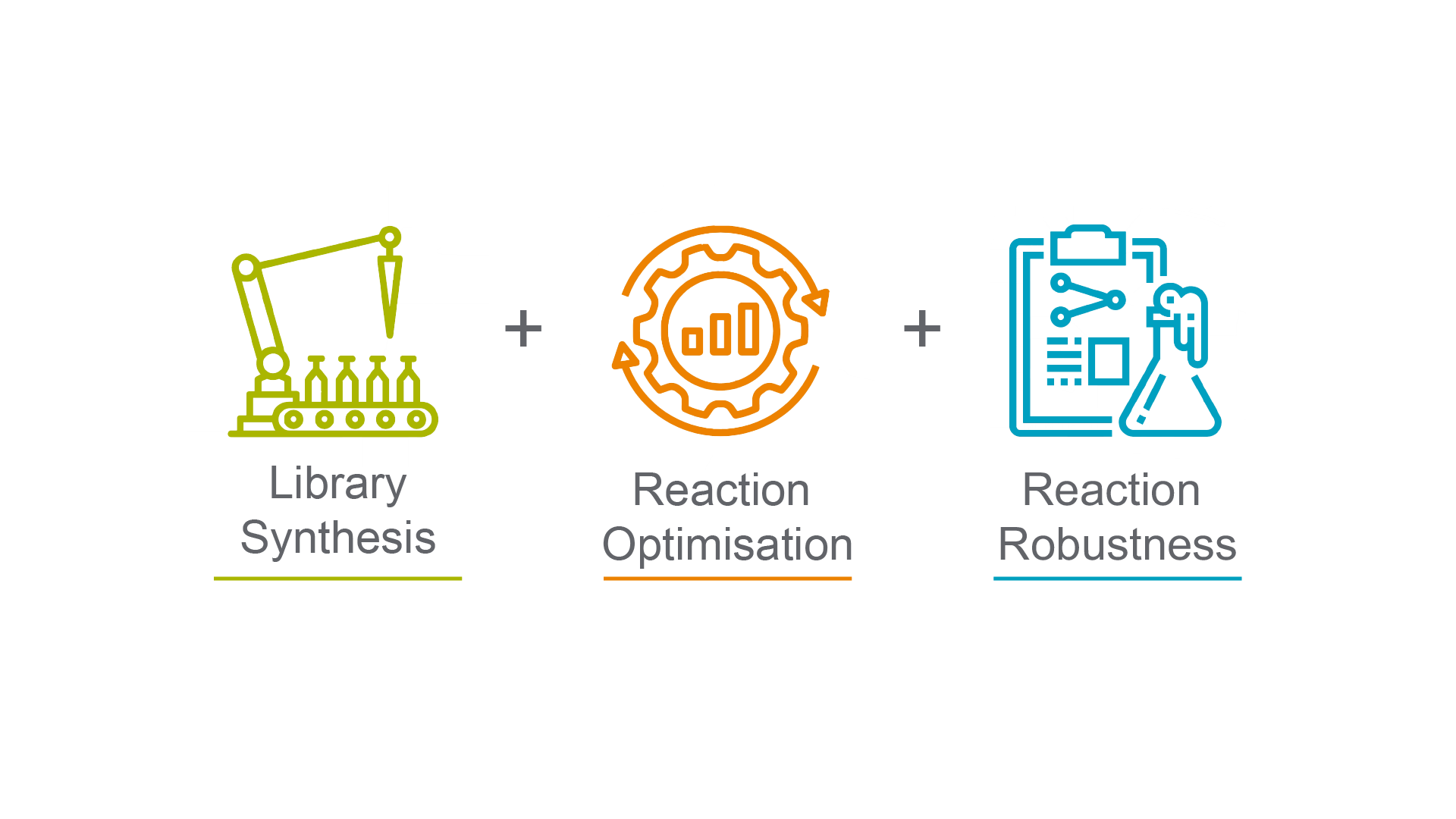 ?
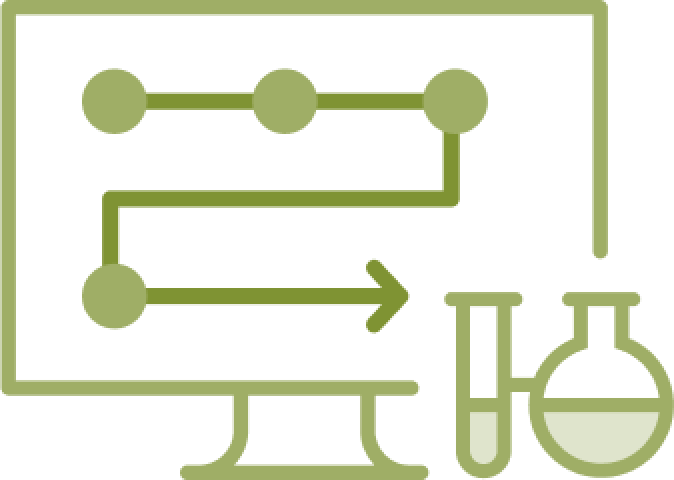 Network of Organic Chemistry
High Volume Data
Lower quality
Large amounts
Document-baseddatabase
Graph database
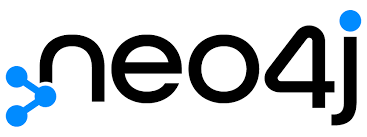 7
Classification: PUBLIC
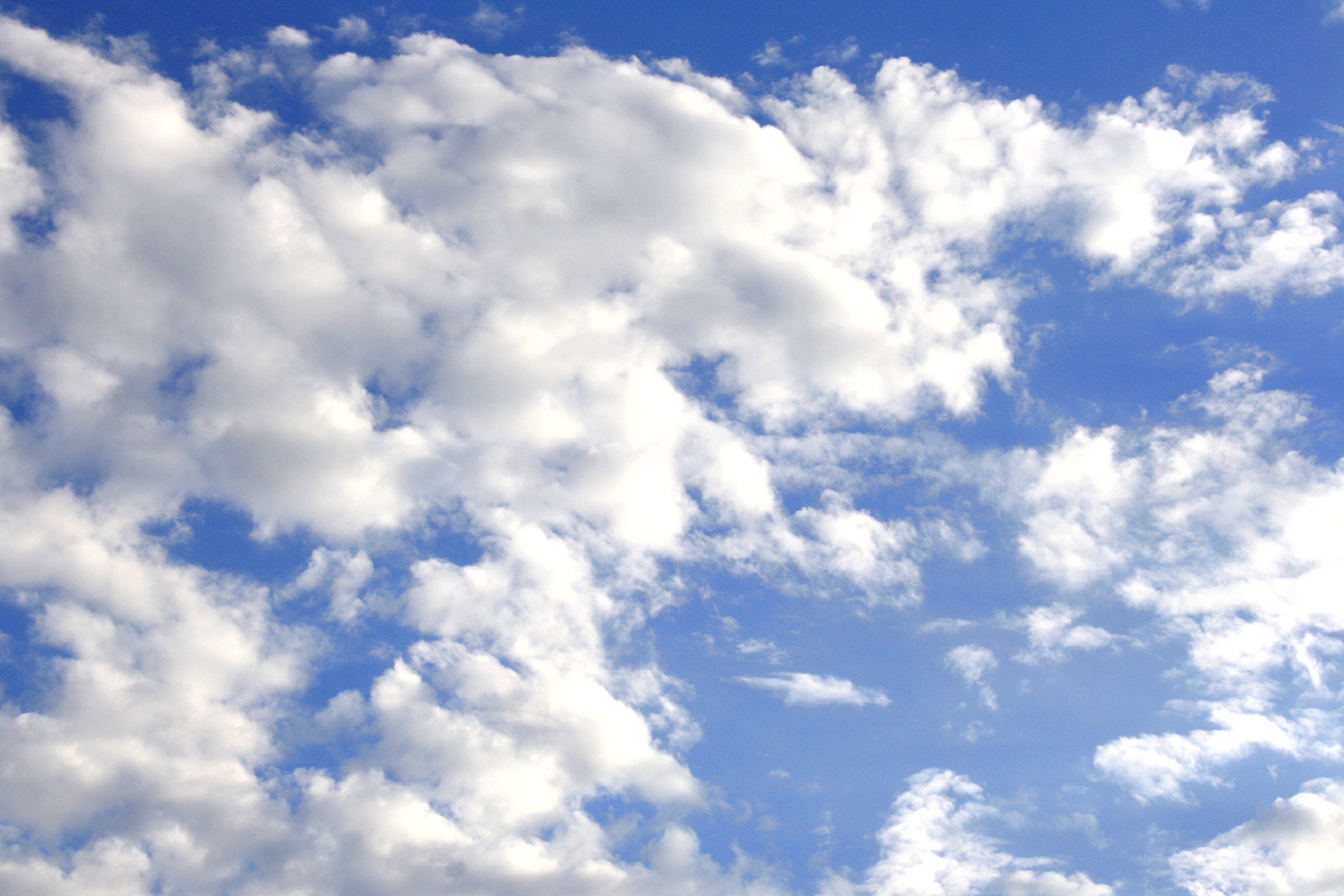 8
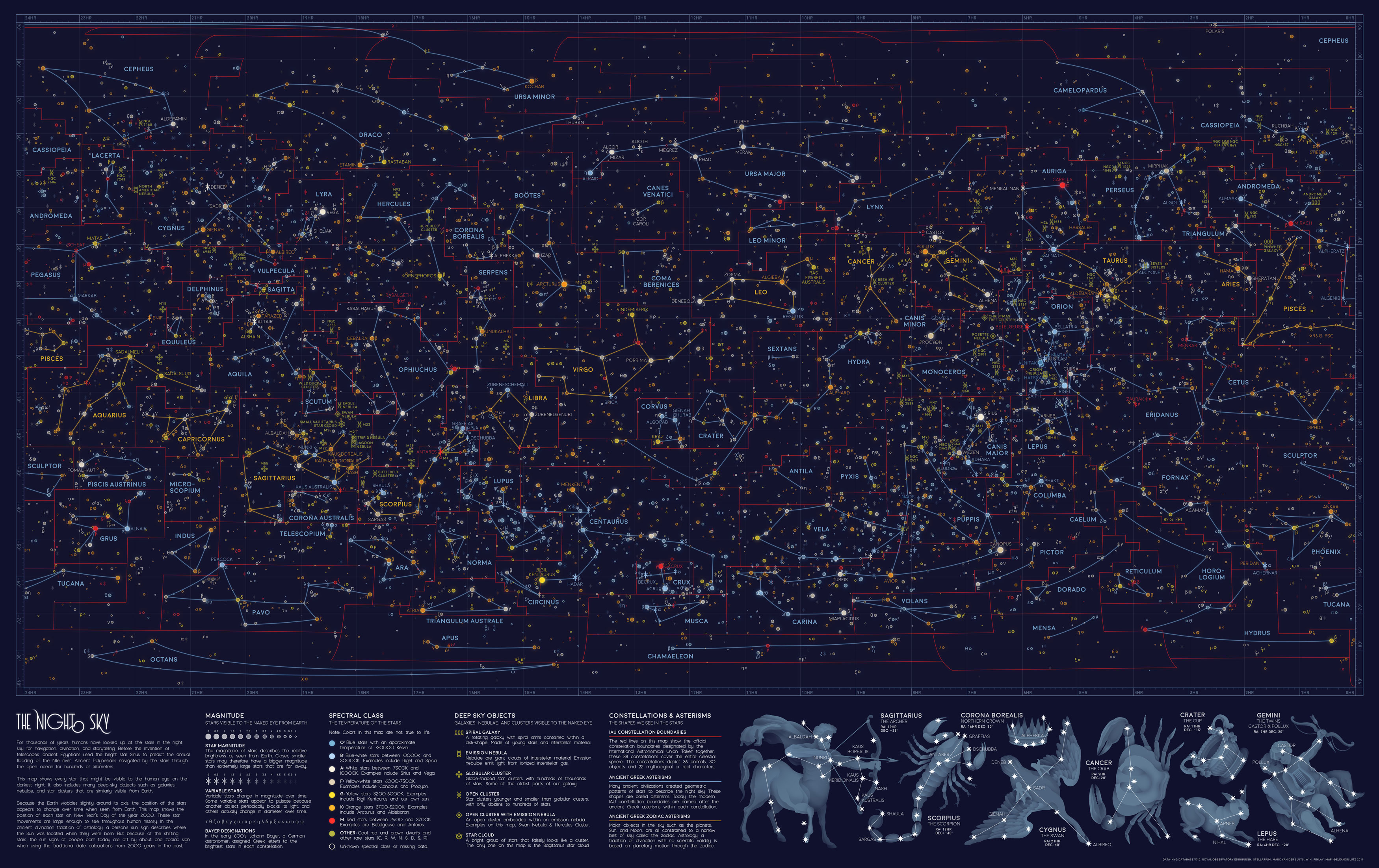 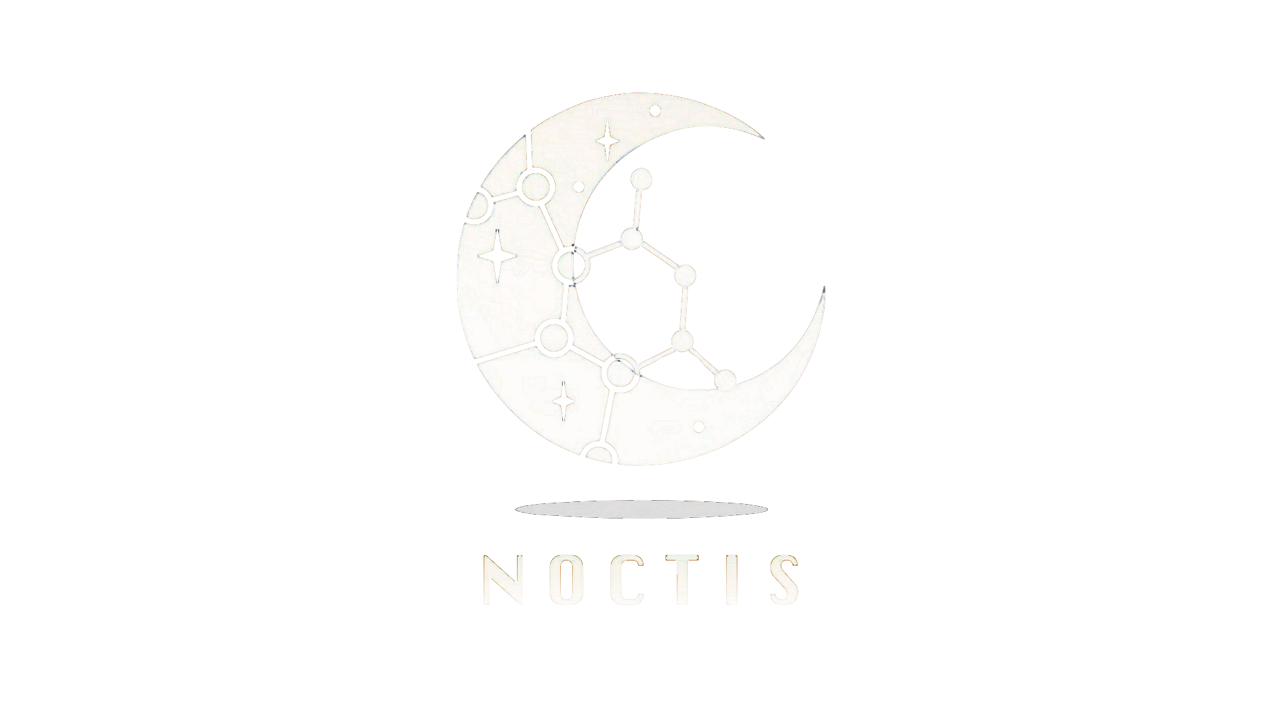 9
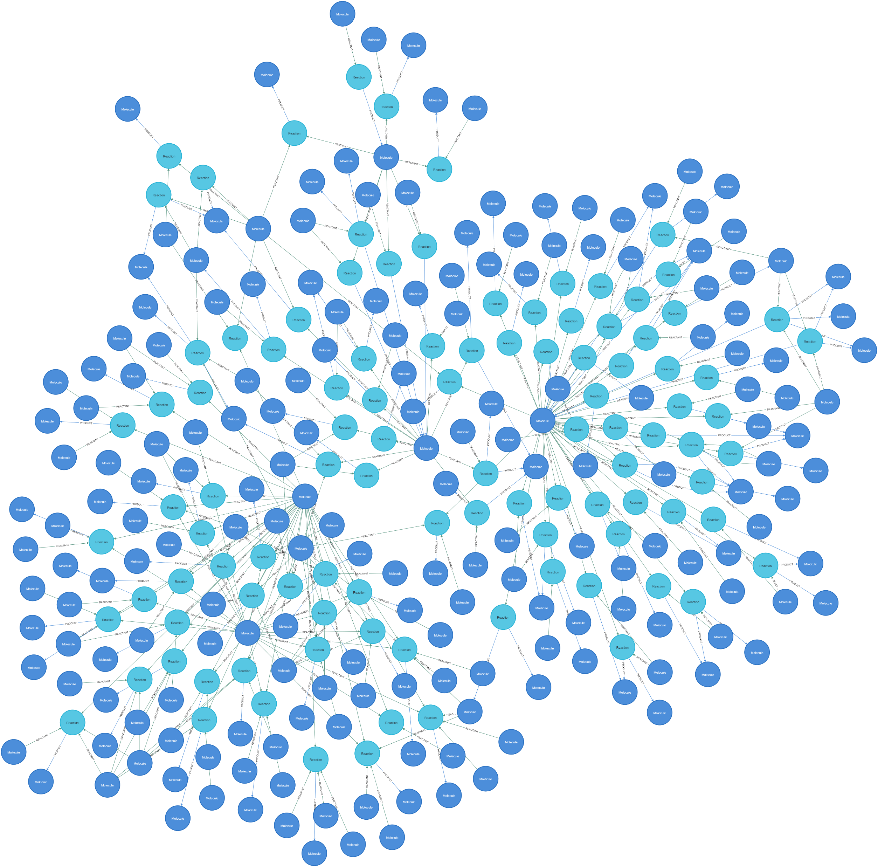 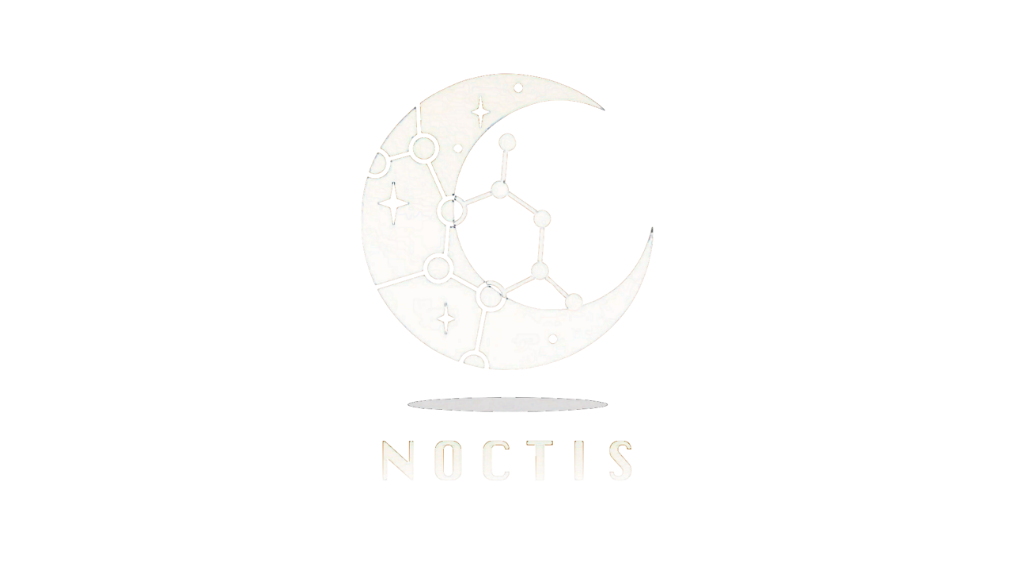 What is inside?
populates
interacts with
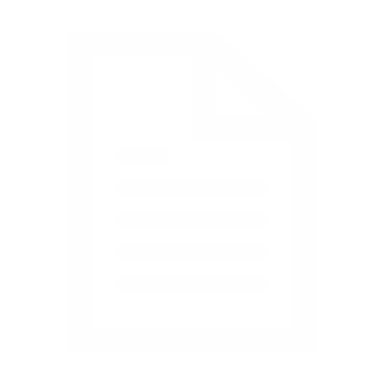 Chemical strings
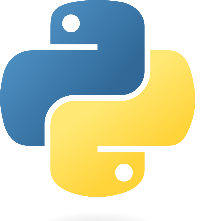 Repository
Internal data class
Translation module
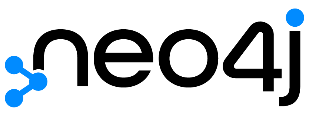 Open source
10
Classification: PUBLIC
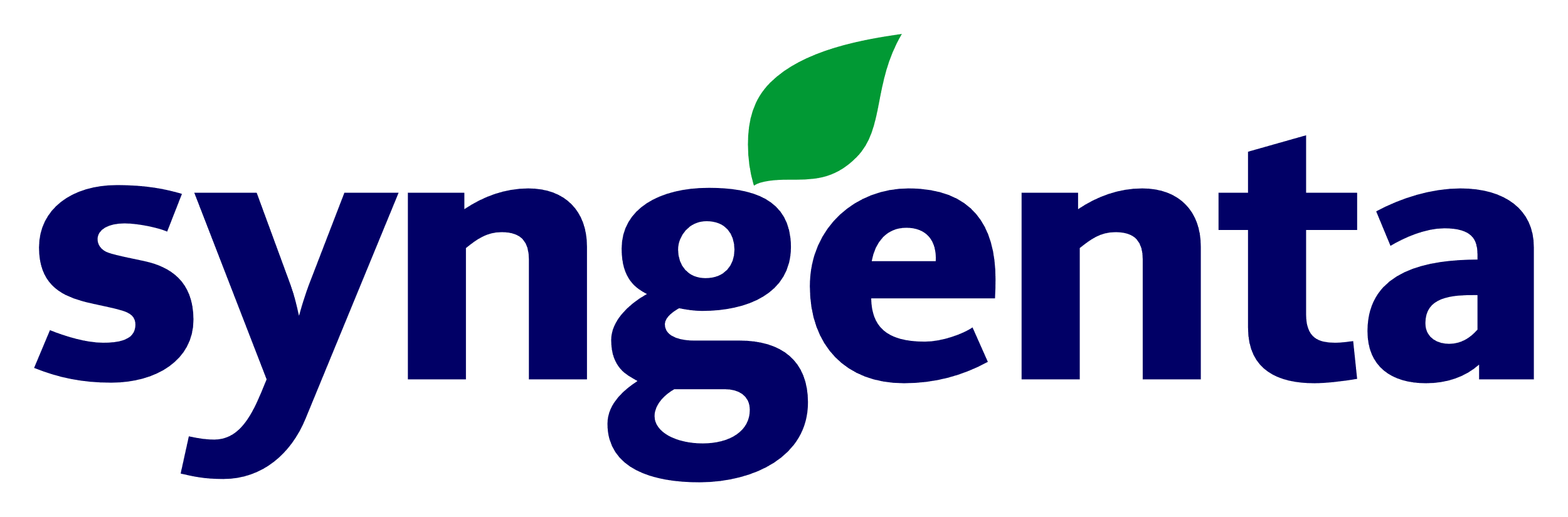 Noctis: population of the graph DB
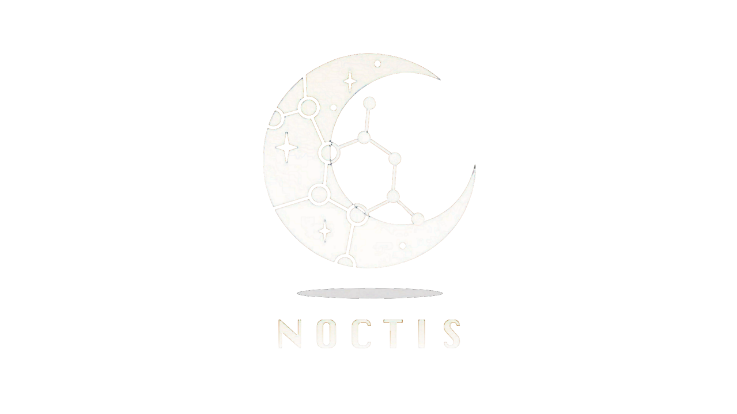 High Quality data
Tailored interfaces
Negative results
High relevance
Libraries
100% usable
Reaction Optimization
100% usable
Batch Synthesis
100% usable
Network of Organic Chemistry
Reaction Data Lake
Legacy Data
60% usable
High Volume Data
Lower quality
Large amounts
Document-baseddatabase
Graph database
External Sources
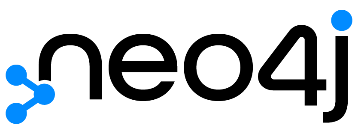 Patents (Pistachio)
20% usable
11
Classification: PUBLIC
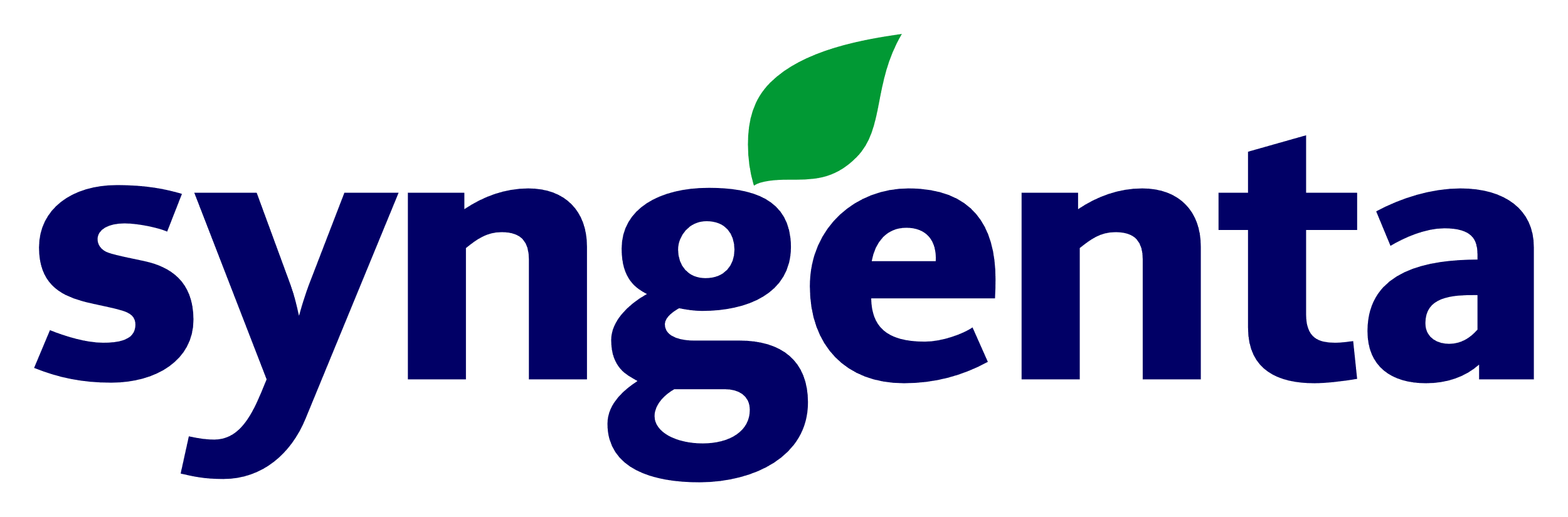 How does text become a graph ?
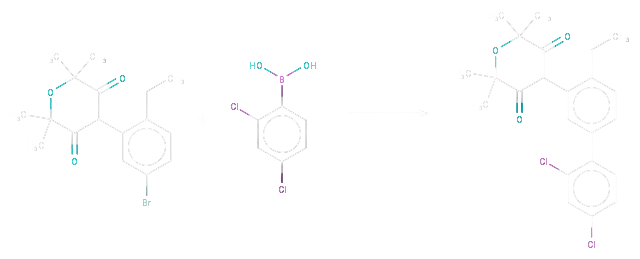 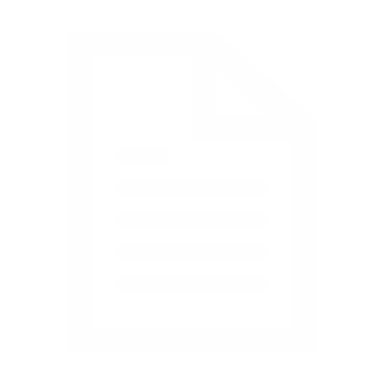 Chemical strings
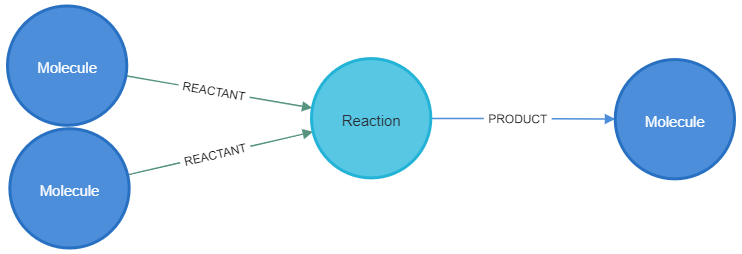 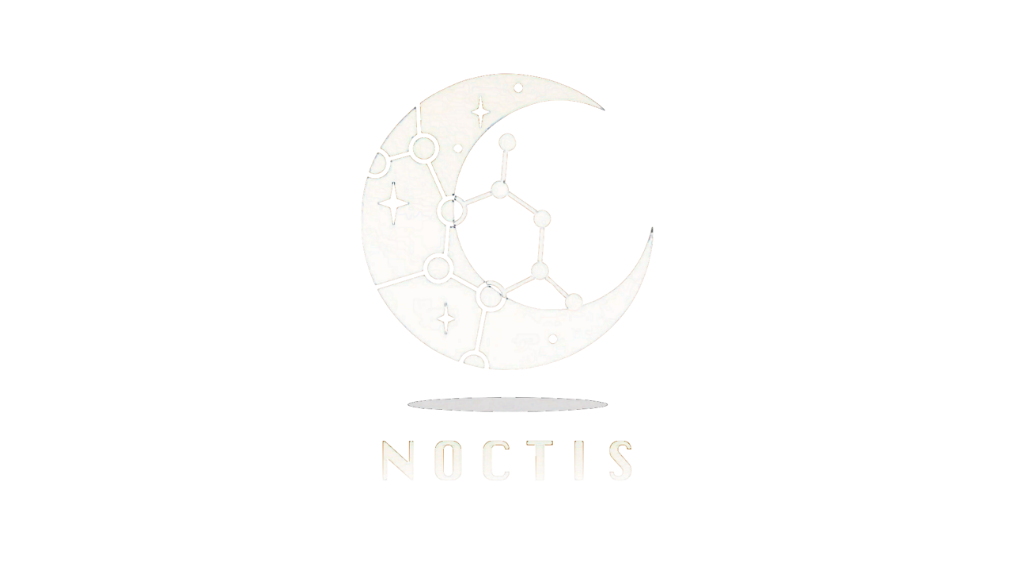 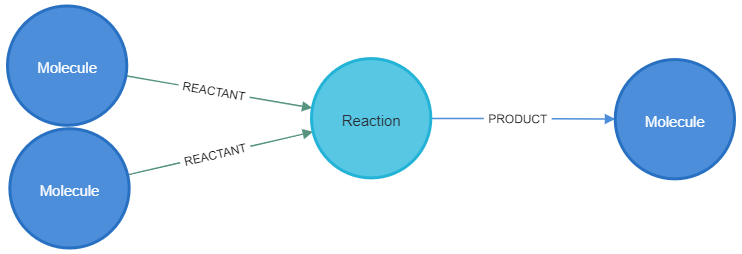 Grzybowski, Bartosz A., et al. "The'wired'universe of organic chemistry." Nature Chemistry 1.1 (2009): 31-36.
Lapkin, A. A., et al. "Automation of route identification and optimisation based on data-mining and chemical intuition." Faraday discussions 202 (2017): 483-496.
12
Classification: PUBLIC
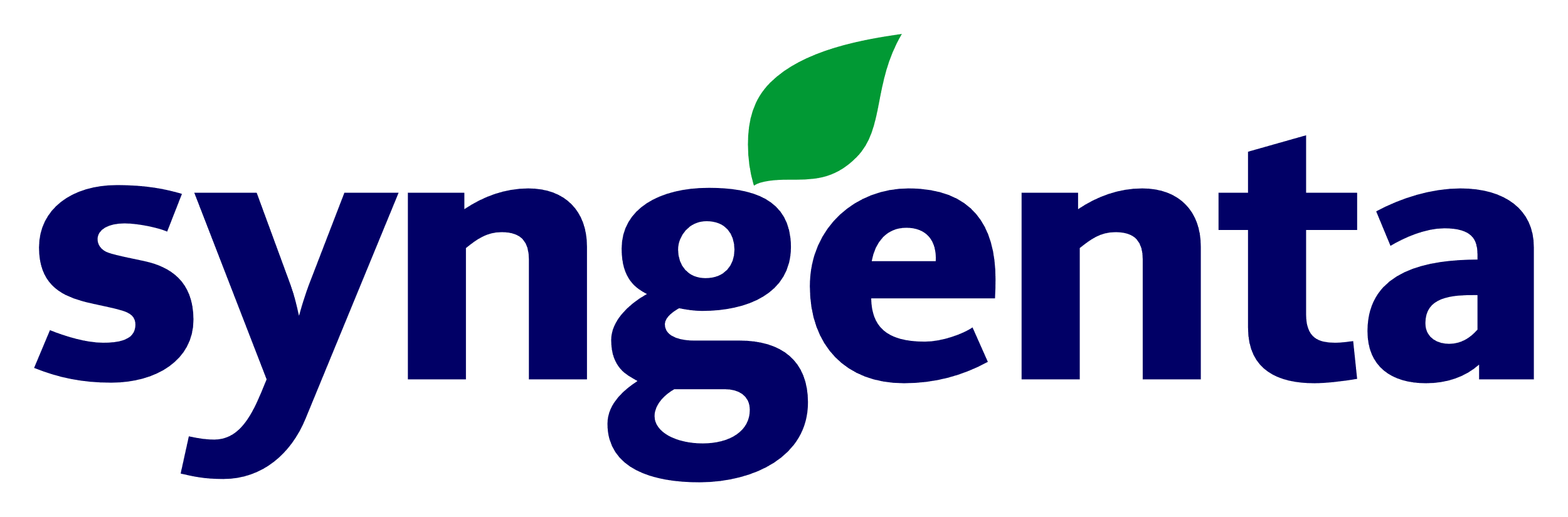 Synthesis tree
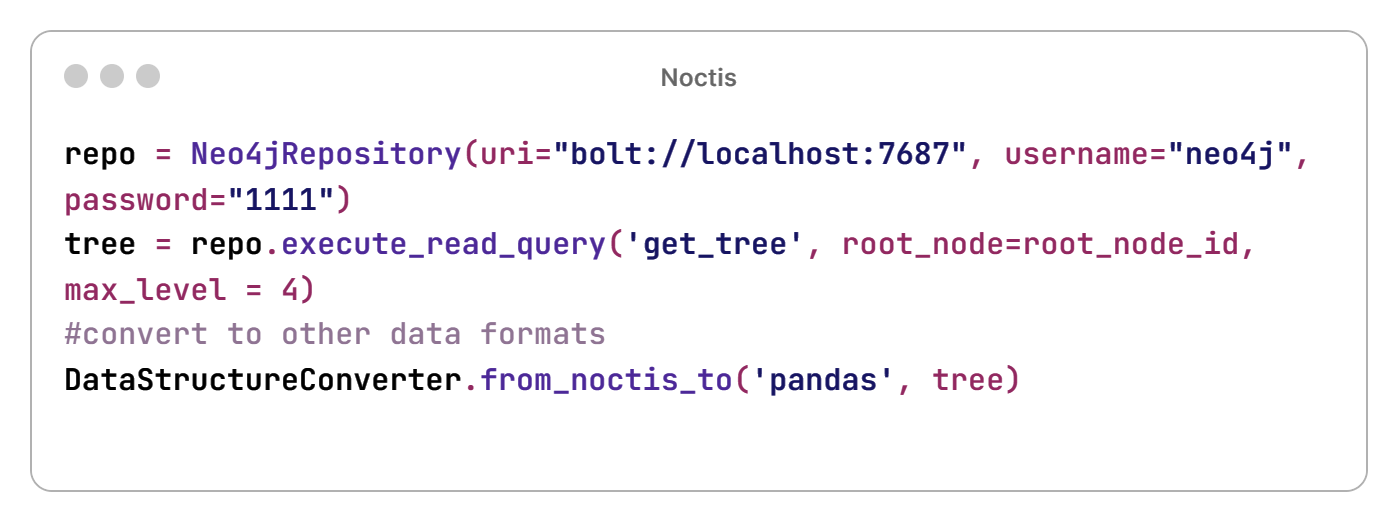 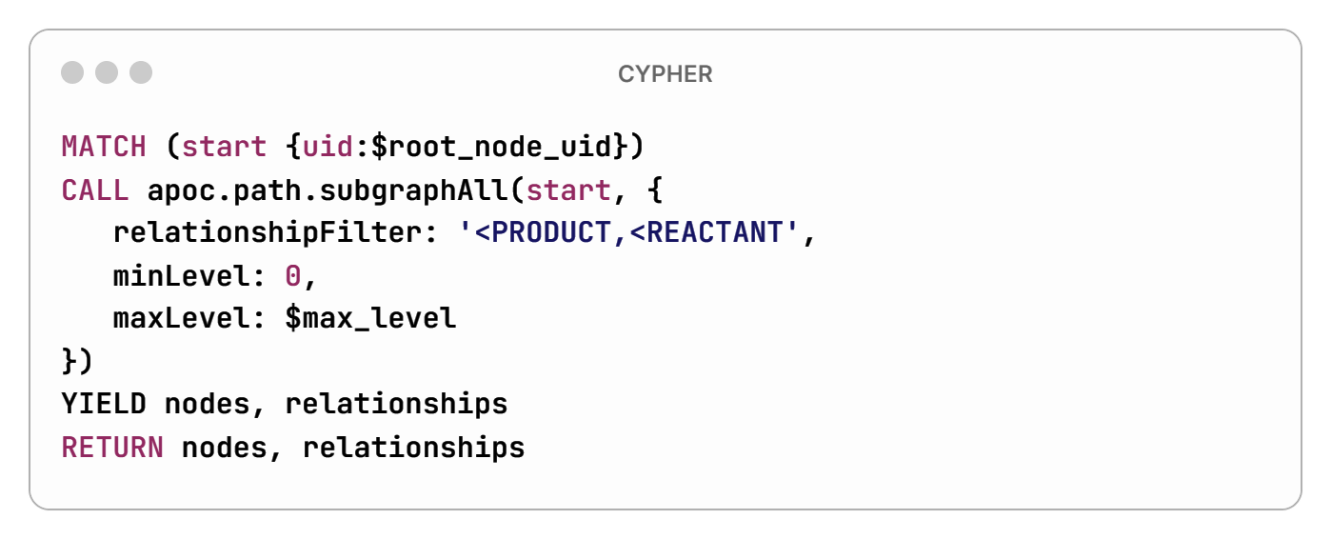 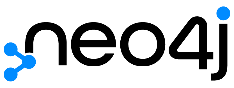 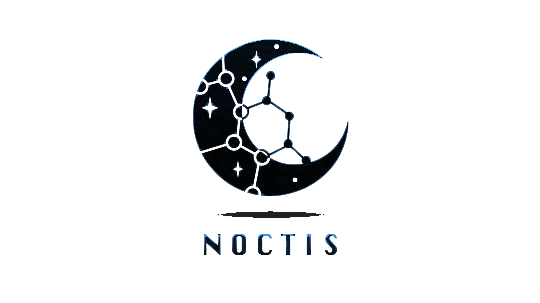 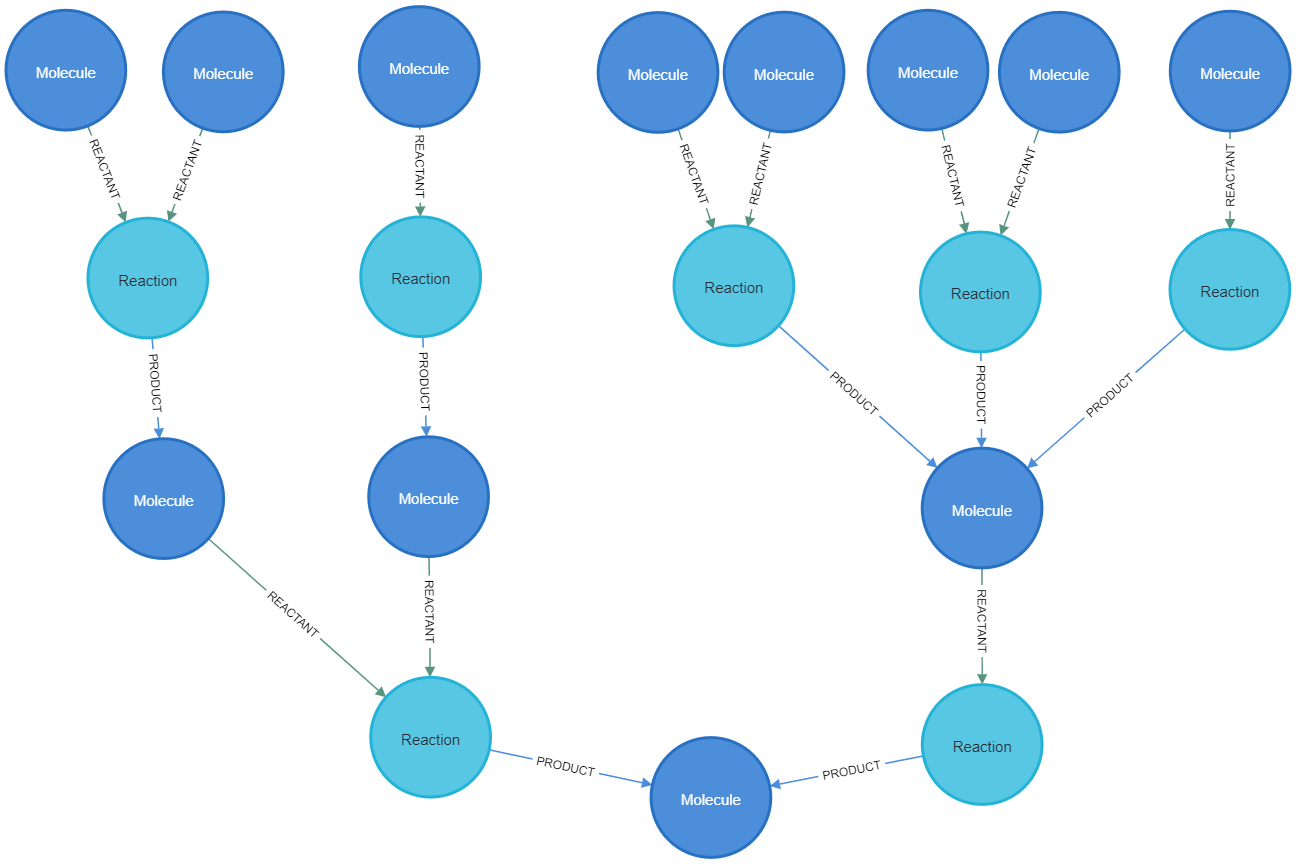 Target
13
Classification: PUBLIC
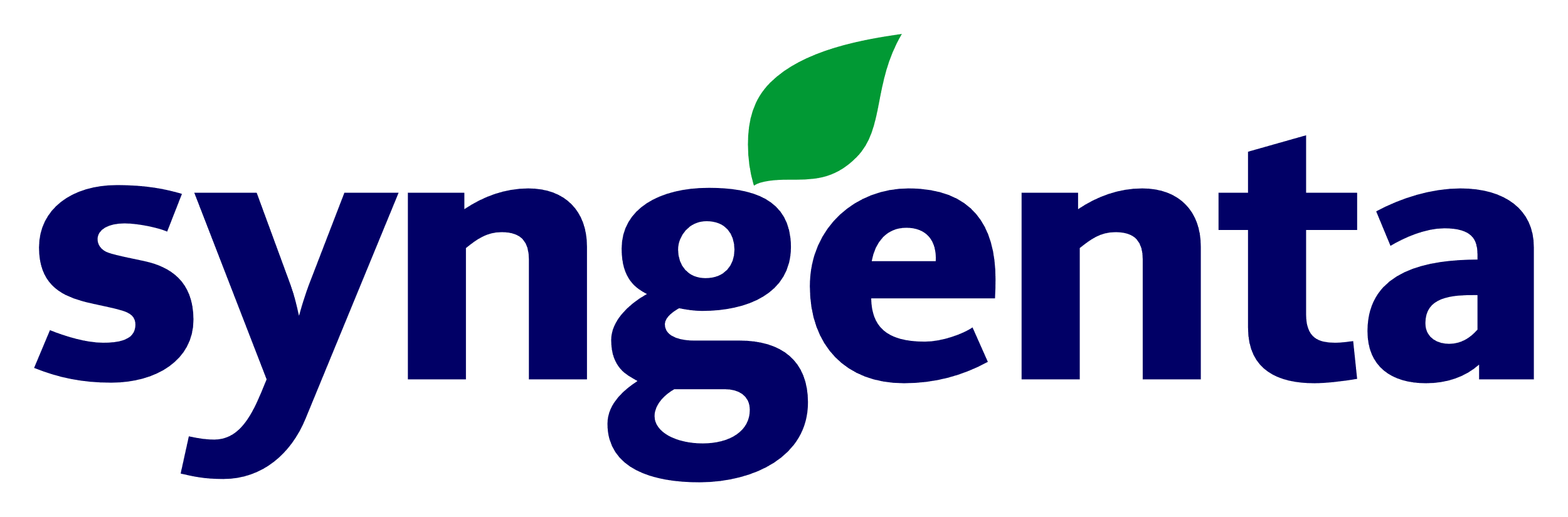 Synthesis route
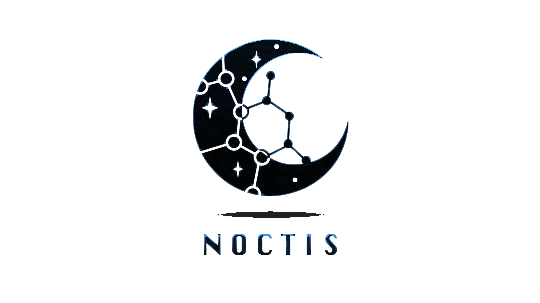 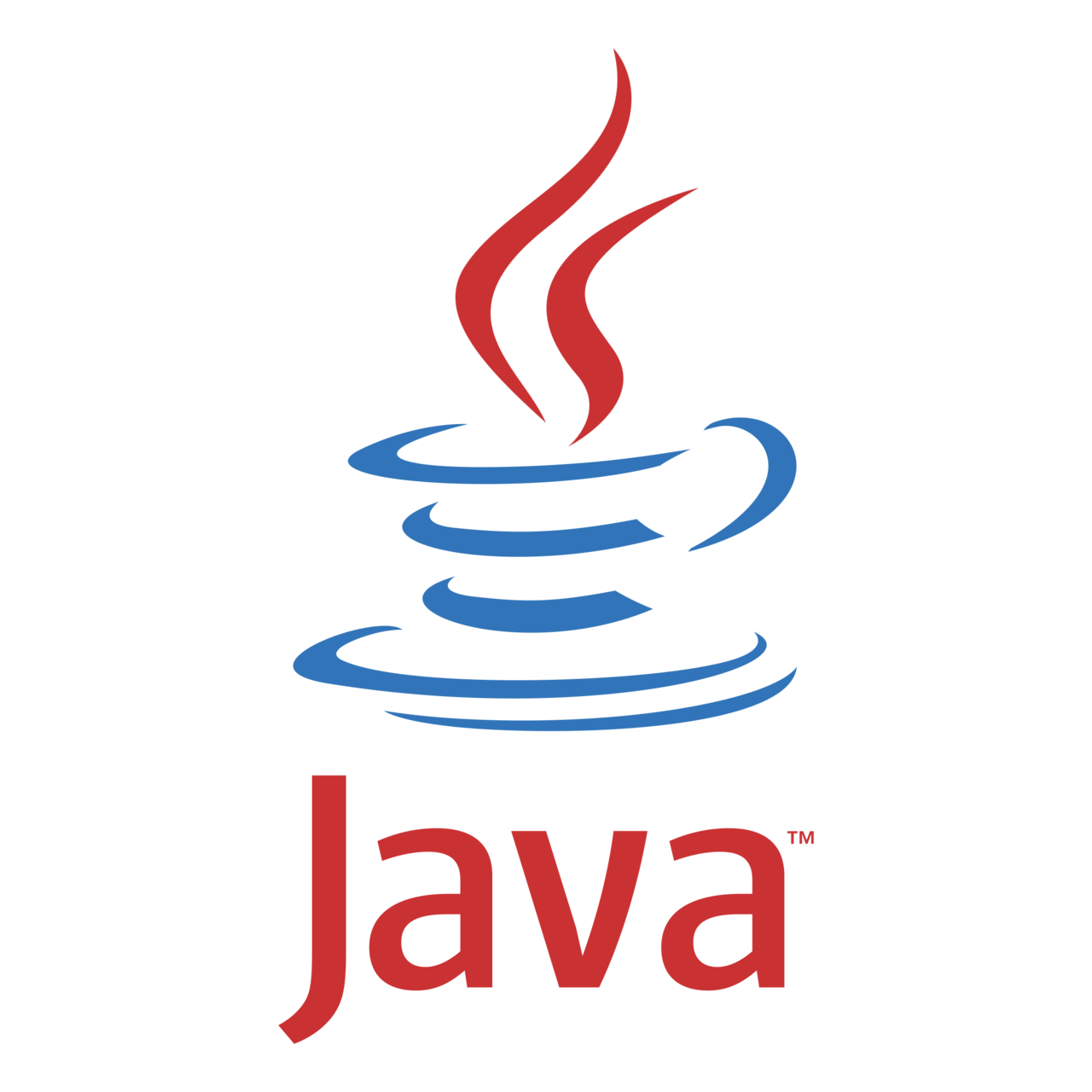 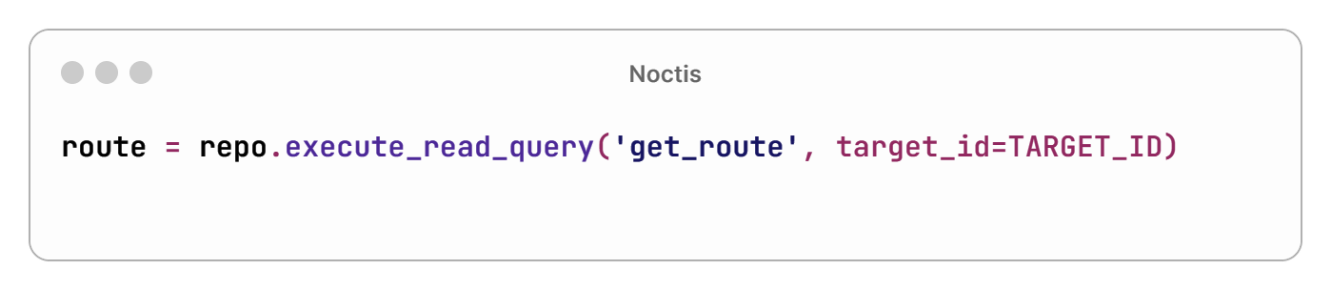 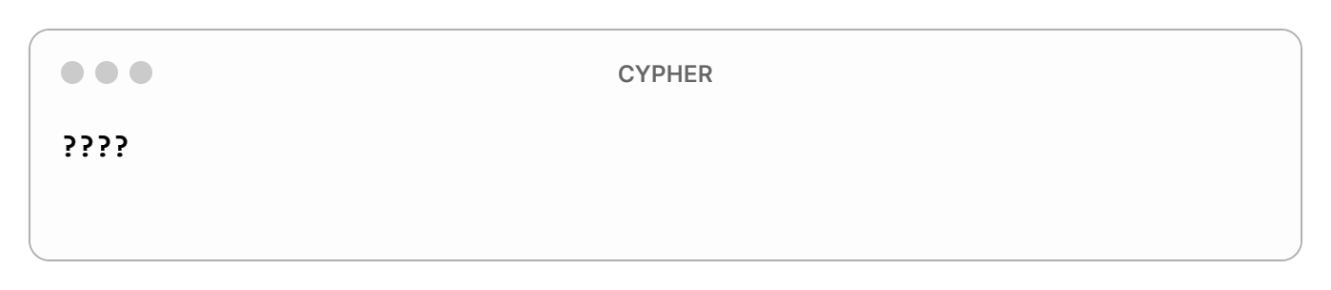 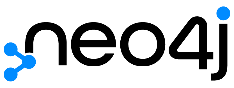 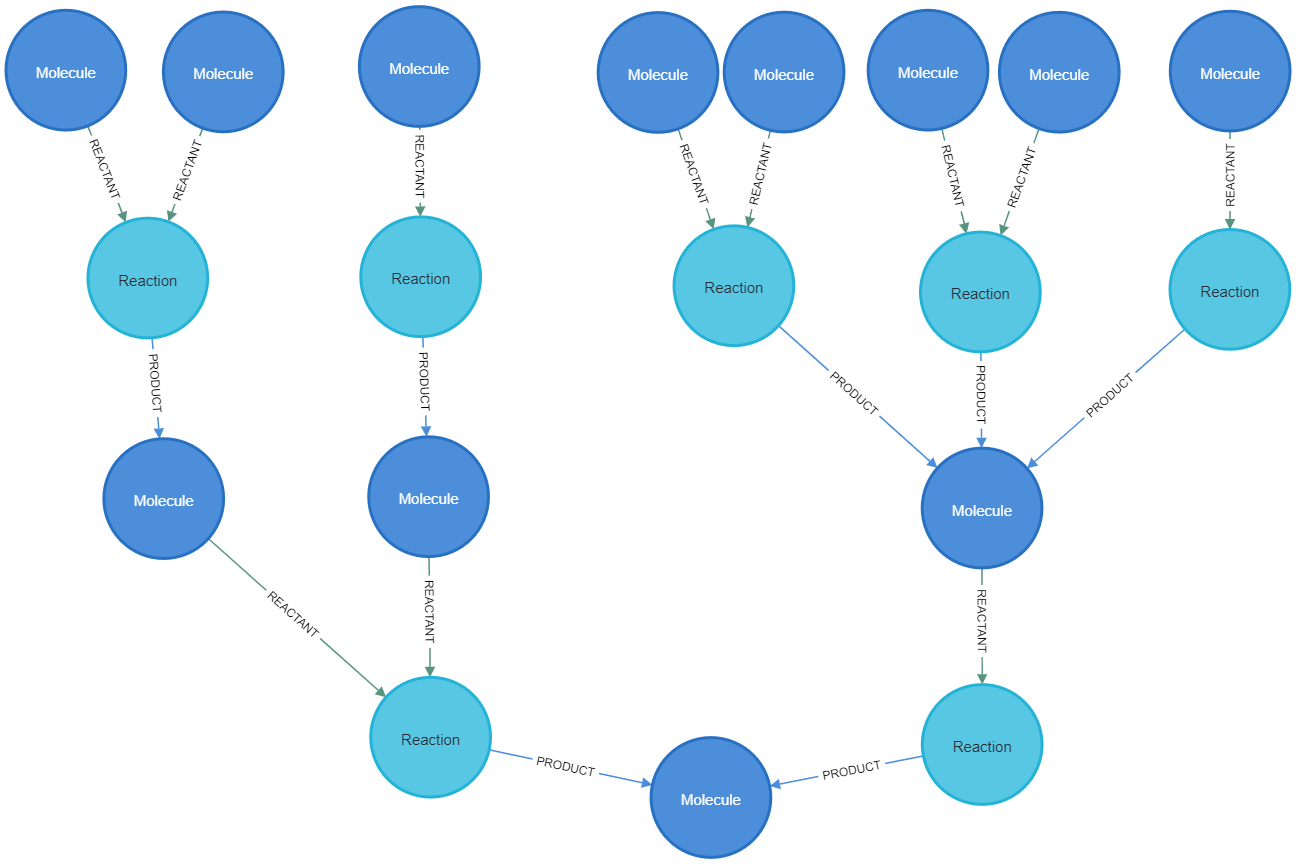 Target
14
Classification: PUBLIC
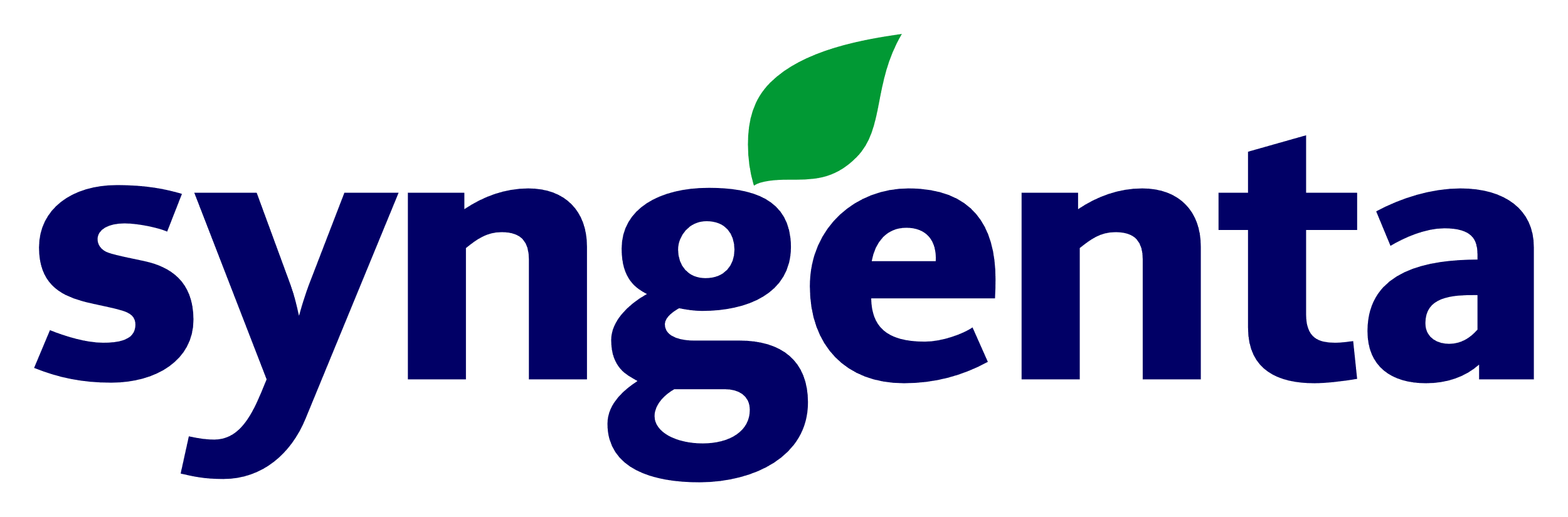 (near)Future plans: bringing together predictions and reaction data
External innovation & collaborations
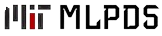 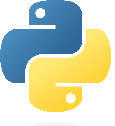 Coley, C. W.; Barzilay, R.; Jaakkola, T. S.; Green, W. H.; Jensen, K. F, ACS Cent. Sci. 2017, 3 (5), 434–443
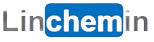 ASKOS
Genheden, S.; Thakkar, A.; Chadimová, V.; Reymond, J. L.; Engkvist, O.; Bjerrum, E.. J. Cheminform. 2020, 12 (1)
Computer Assisted Synthesis Planning Module
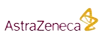 AiZynthFinder
Schwaller, P.; Laino, T.; Gaudin, T.; Bolgar, P.; Hunter, C. A.; Bekas, C.; Lee, A. A. ACS Cent. Sci. 2019, 5 (9), 1572–1583.
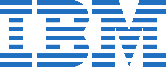 IBM-RXN
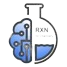 Retrosynthetic models
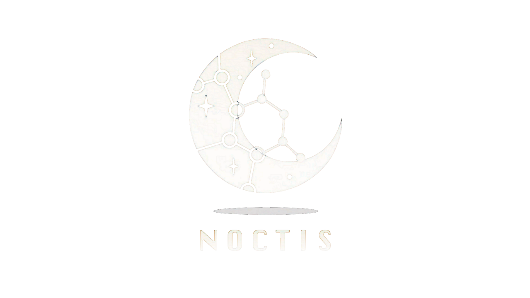 Synthesis Design Module
Network of Organic Chemistry
15
Classification: PUBLIC
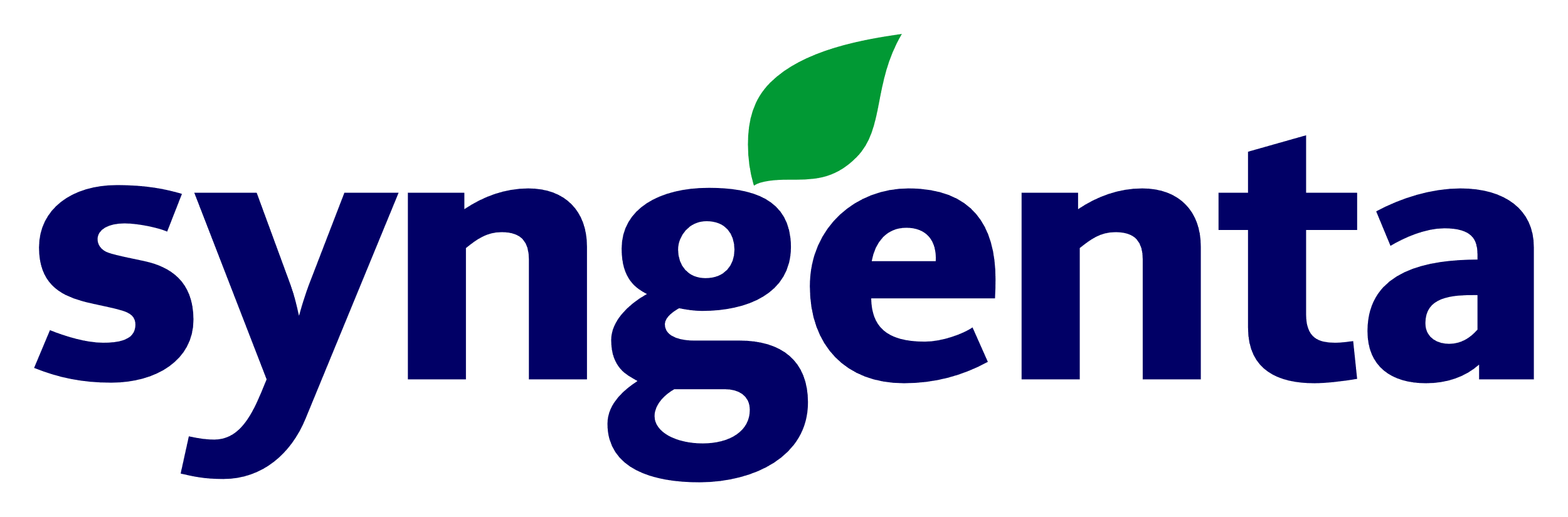 Pasquini, M.; Stenta, M. LinChemIn: SynGraph. A Data Model and a Toolkit to Analyze and Compare Synthetic Routes. CHEMRxiv 2022. https://doi.org/10.26434/chemrxiv-2022-cmrjk
Future plans: data model extension
Execution #2
Execution #1
Experiment
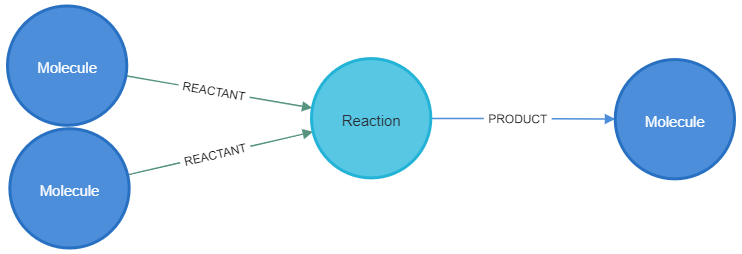 Pattern
Pattern
Template
16
Classification: PUBLIC
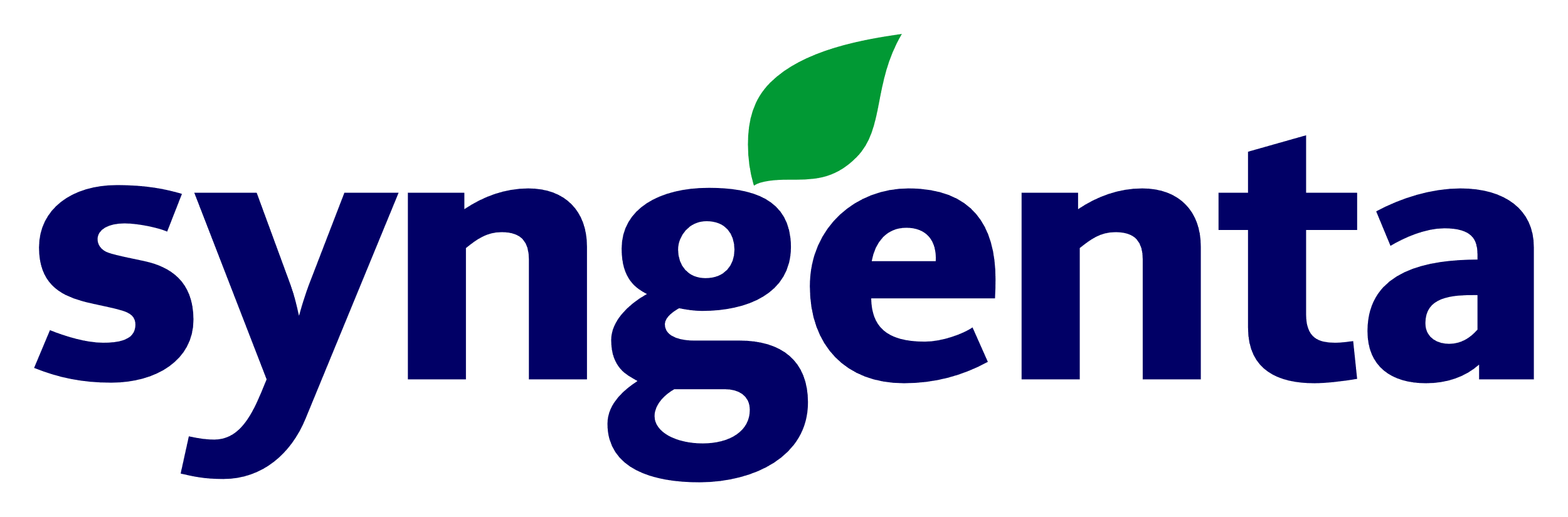 Coley, Connor W., William H. Green, and Klavs F. Jensen. "RDChiral: An RDKit wrapper for handling stereochemistry in retrosynthetic template extraction and application." Journal of chemical information and modeling 59.6 (2019): 2529-2537.
Future plans: knowledge graph + LM = chemical Netflix?
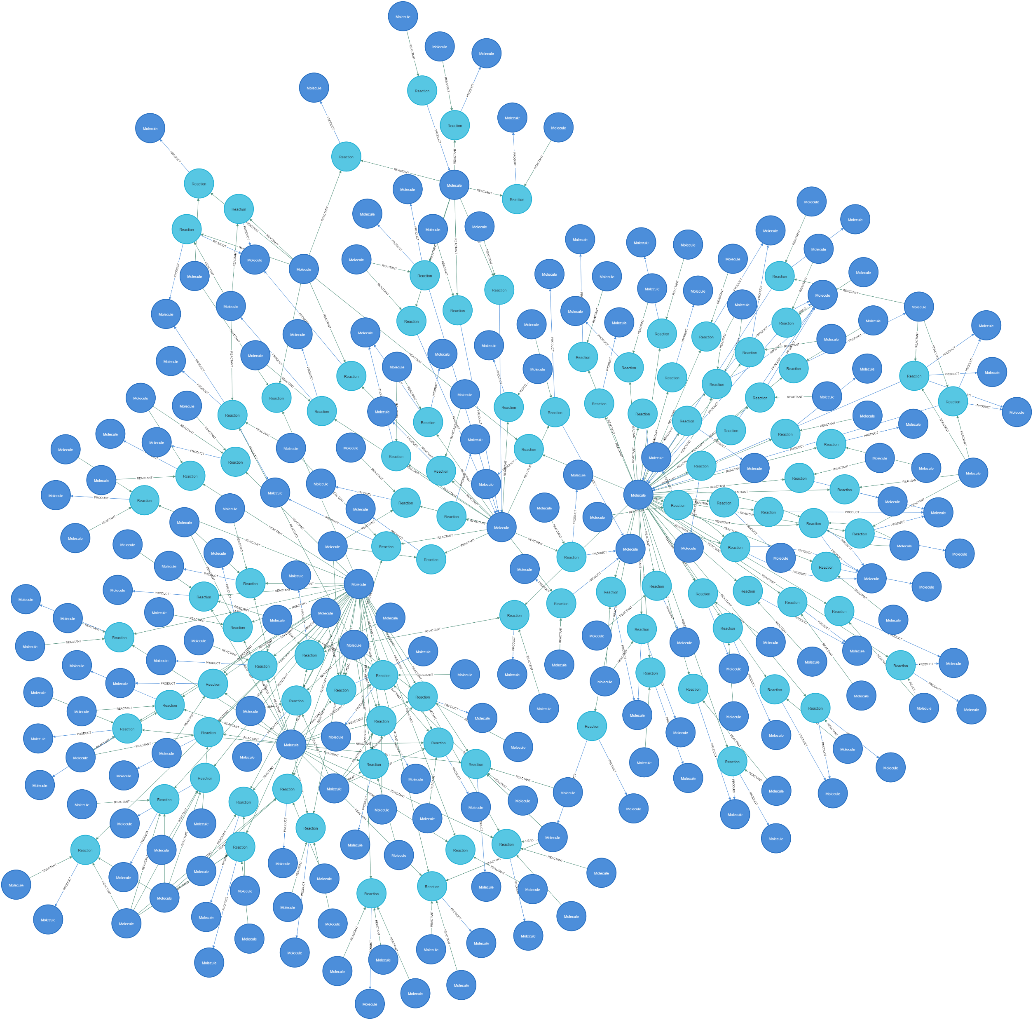 Would you like to try our new synthesis route?
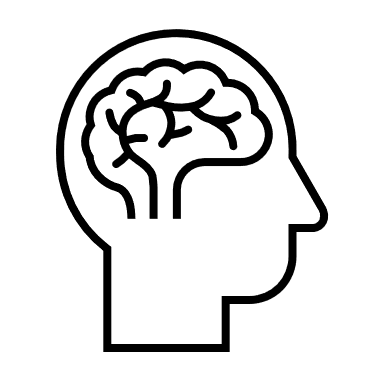 17
Classification: PUBLIC
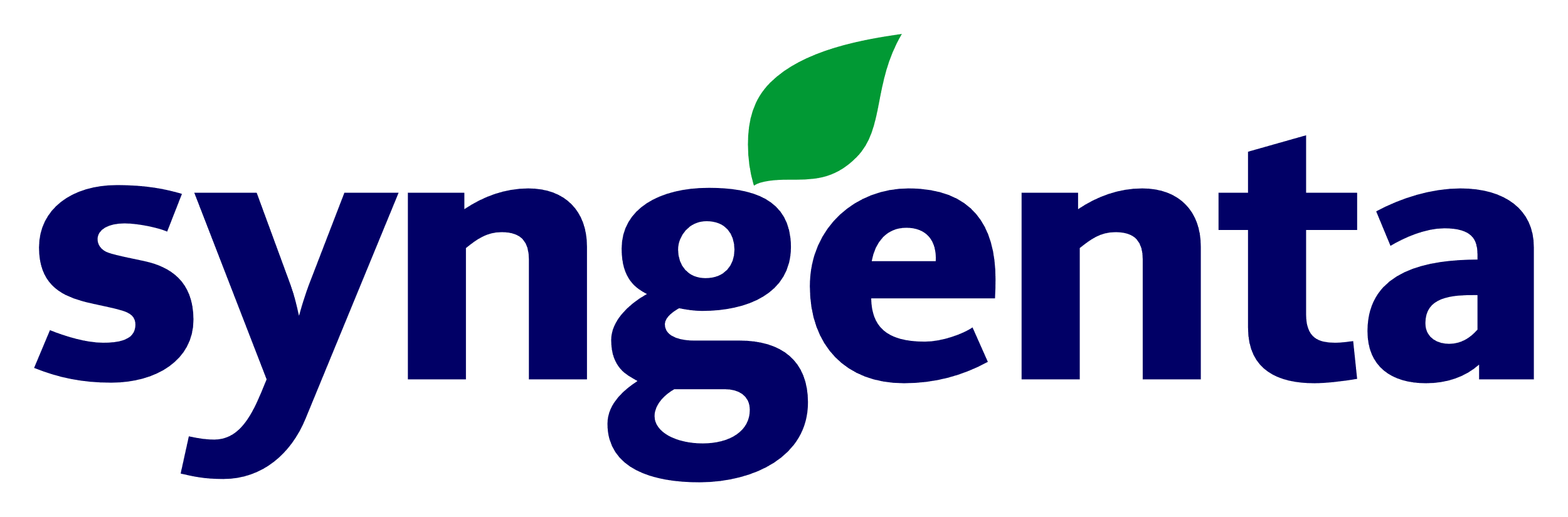 [Speaker Notes: Enriching the data model to connect the relationships by templates
Link it to experiments]
The last slide
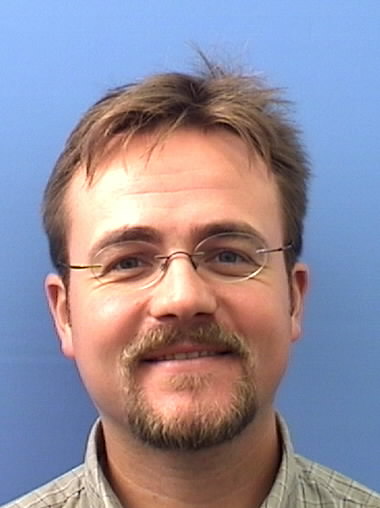 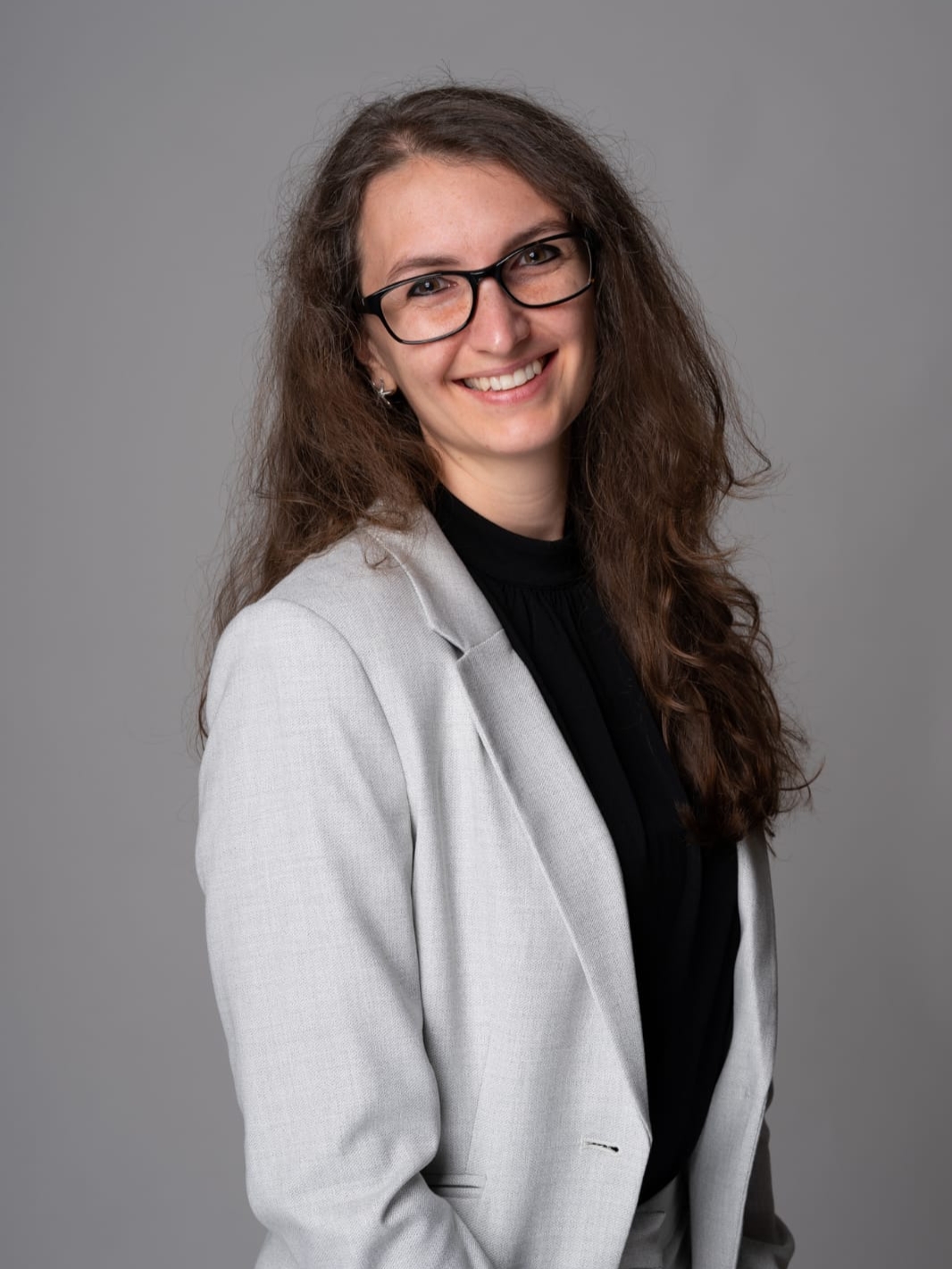 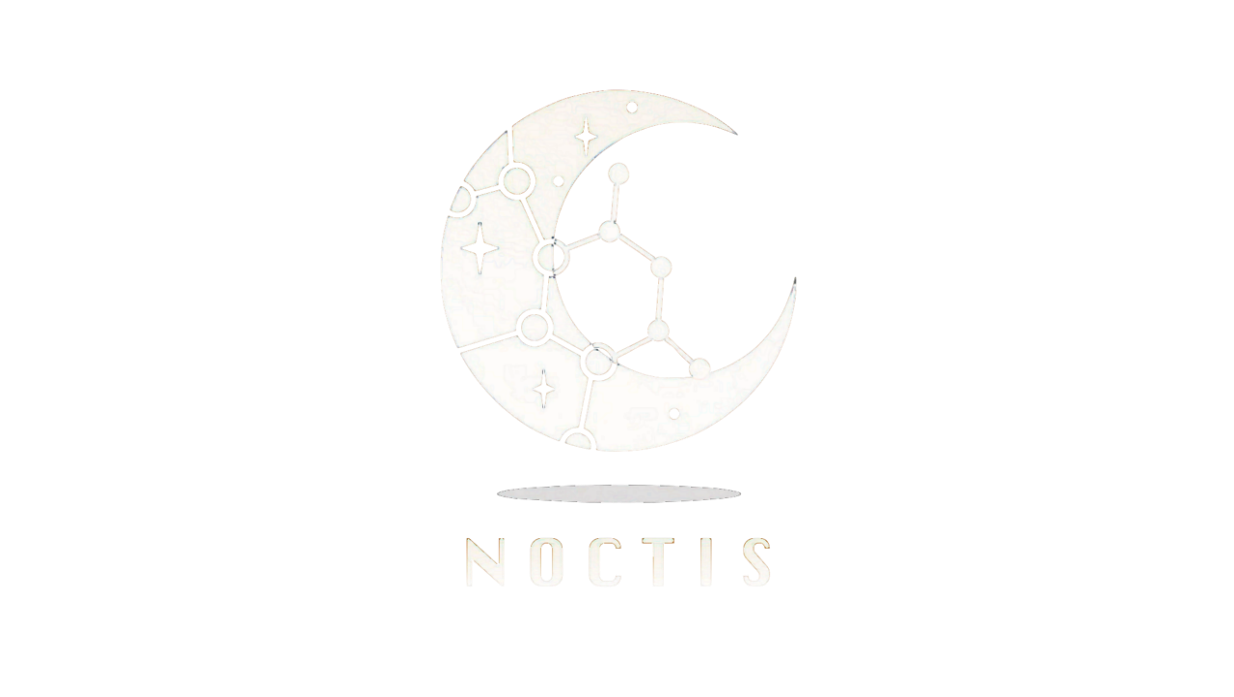 Open source
https://github.com/syngenta
Marco Stenta
Marta Pasquini
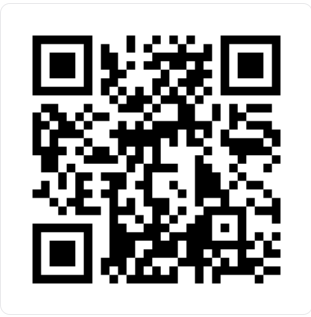 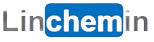 Pasquini, Marta, and Marco Stenta. "LinChemIn: SynGraph—a data model and a toolkit to analyze and compare synthetic routes." Journal of Cheminformatics 15.1 (2023): 41. https://doi.org/10.1186/s13321-023-00714-y
18
Classification: PUBLIC
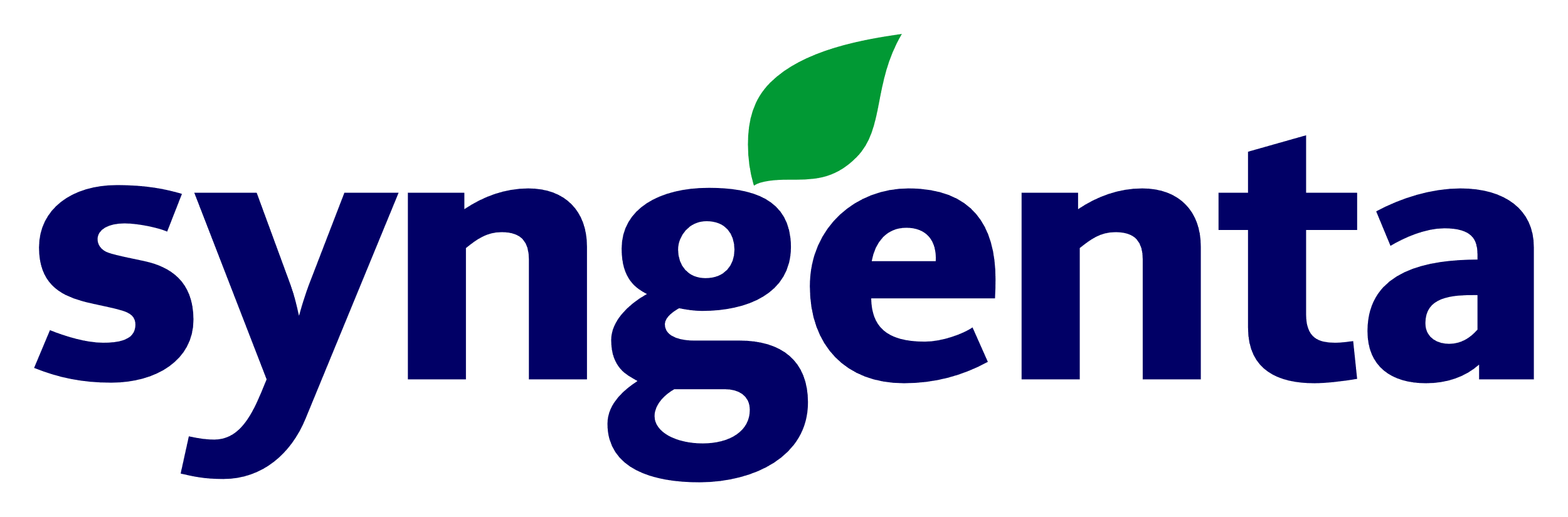 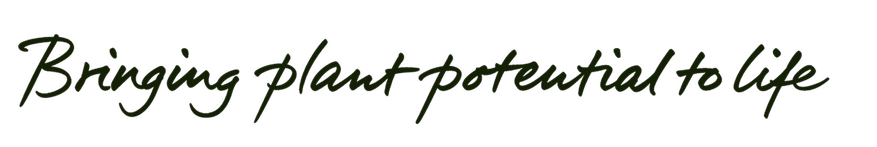 19
Classification: Internal Use Only
Do we need a DSTA?  Introducing the «Property Space problem»
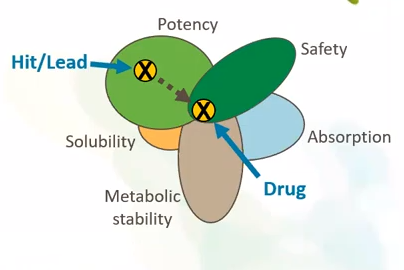 Identify chemicals with an optimal balance of properties
Innovative class/new mode of action
Potency
Human and environmental safety
Broad spectrumactive ingredient
Cost efficiency
Integrated Pest Management
Climate resilience and soil health
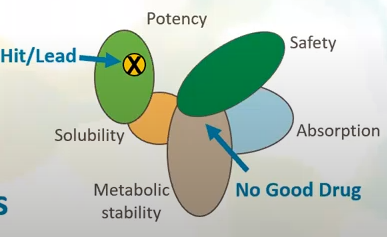 Fit for specific farmer, consumers and food value chain needs
Identify when such balance is not possible:
Fail fast = fail cheap
Only when confident
Avoid missed opportunities
20
Classification: PUBLIC